Тема 8. Витрати, прибуток, рентабельність і цінова політика підприємства туристичної галузіпитання:
Поняття витрат. Структура собівартості. 
Види калькуляцій. Розрахунок калькуляцій. 
Сутність поняття «прибуток». Види прибутку та методика їх розрахунку. 
Поняття рентабельності. Види рентабельності. 
Роль цін в управлінні підприємством туристичної галузі. Цінова політика підприємства. Фактори, що впливають на формування структури і рівня ціни. 
Ціноутворення. Методи ціноутворення: визначення, класифікація. 
Оцінка ефективності господарської діяльності. Основні напрямки підвищення ефективності виробництва.
Поняття витрат. Структура собівартості.
Витрати - економічний показник суми витрат підприємств, фірм у процесі господарської діяльності
Сукупність витрат на формування та реалізацію турпродукту, що виражається в грошовій формі, являє собою його собівартість. 
Собівартість охоплює тільки поточні витрати підприємства.
Собівартість реалізованого турпродукту складається з виробничої собівартості, нерозподілених постійних витрат і наднормативних виробничих витрат.
Структуру виробничої собівартості турпродукту складають:- прямі витрати на закупівлю туристичних послуг  інших підприємств і свої витрати на створення та надання послуг, що можуть бути безпосередньо віднесені на конкретний об'єкт витрат
- прямі витрати на оплату праці, що включають заробітну плату й інші виплати працівникам, зайнятим формуванням турпродукту та наданням послуг, які можуть бути віднесені безпосередньо на конкретний об'єкт витрат
- інші прямі витрати, що можуть бути віднесені безпосередньо на конкретний об'єкт витрат, зокрема, відрахування на соціальні заходи, плата за оренду земельних і майнових паїв, амортизація
- загальновиробничі витрати, що включають оплату праці управлінського персоналу структурних підрозділів підприємства, і відрахування на соціальні заходи, витрати на відрядження охорону праці, техніку безпеки, охорону навколишнього середовища
Види калькуляцій. Розрахунок калькуляцій.
Розрахунок собівартості здійснюється спочатку за основною діяльністю, тобто відповідно до пакета послуг на групу туристів у цілому, а потім визначається собівартість у розрахунку на одного туриста і встановлюється ціна послуг, передбачених туристичною путівкою (ваучером).
Для розрахунків ціни (Ц) пакета послуг одного туриста можна використовувати формулу:

С + П - Зн       РКзб         100 + НДС          Ц = {----------------  х ------}   х --------------                              Чтур             100               100

де С - собівартість послуг, включених до турпакета;П - планова сума прибутку підприємства-туроператора;Зн - сума знижок, наданих туристам туроператором;РКзб - рівень комісійного збору, % до оптової ціни турпакета;Чтур - кількість туристів у групі.
Сутність поняття «прибуток». Види прибутку та методика їх розрахунку.
Прибуток є метою і результатом економічної діяльності підприємницьких структур як фізичних, так і юридичних осіб, що виступають суб'єктами ринкових відносин.
Прибуток забезпечує умови розширеного відтворення і тому виступає критерієм ефективності підприємницької діяльності. 
Для оцінки прибутку як фінансового результату діяльності доход зіставляється з витратами. 
Результатом цього є різниця з позитивним або негативним значенням:
позитивне - прибуток, 
негативне - збиток.
Прибуток є частиною доходу, що залишається підприємству після відшкодування витрат і сплати податків та обов'язкових зборів:

П = Дч - В – Под,
         
де П - чистий прибутокДч - чистий доходВ - витратиПод - податки й обов'язкові збори
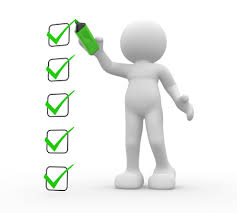 Поняття рентабельності. Види рентабельності.
Прибуток як абсолютний синтетичний показник визначається на основі розподілу доходу з урахуванням діючої системи оподаткування доходу і прибутку.
Сума прибутку - це перевищення доходів над витратами, податковими й обов'язковими платежами, а рентабельність визначається як відсоткове відношення суми отриманого прибутку до якого-небудь іншого показника
Система рентабельності охопює дві групи показників:- рентабельність діяльності підприємства-рентабельність використовуваних ресурсів
Рентабельність діяльності характерзує, скільки прибутку припадає на одиницю виручки (доходу) від реалізації турпослуг або на одиницю витрат підприємства. 
Рентабельність виручки являє собою частку прибутку в середній ціні турпродукту (послуги).Розрахунок показників рентабельності туристичних підприємств залежить від виду їх діяльності.
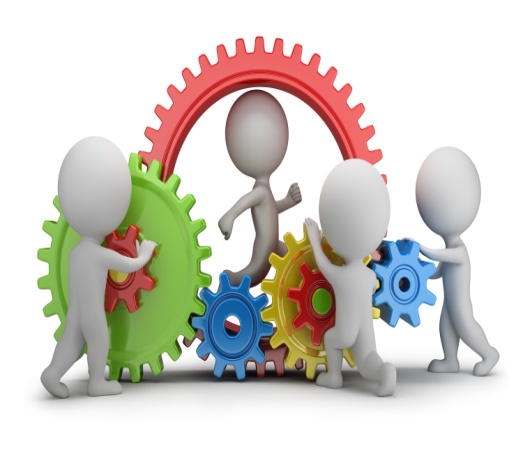 Роль цін в управлінні підприємством туристичної галузі
За ідеєю К. Маркса (1818-1883), ціна - це грошовий вираз вартості товару (робіт, послуг), оскільки вартість будь-якого товару становить основу ціни.
Ціна перебуває у прямій залежності від вартості товару, зі зменшенням вартості ціна товару знижується та, з її збільшенням   підвищується.
Одночасно ціна не тільки показує, як ефективно використовується праця, а й також у підсумку визначає величину сукупних витрат виробництва (собівартості) продукції та розмір прибутку, який одержує виробник (продавець) за рахунок виробництва й реалізації товару.
Цінова політика підприємства
Основна задача цінової політики - знайти оптимальну ціну товару 
цілі ціноутворення :
забезпечення виживання                    
максимізація поточної прибутку                     
завоювання лідерства по показниках частки ринку                     
завоювання лідерства по показниках якості товару
ФАКТОРИ, ЩО ВИЗНАЧАЮТЬ ЦІНОВУ ПОЛІТИКУ: 
ПОПИТ 
ПРОПОЗИЦІЯ 
ФІСКАЛЬНА ПОЛІТИКА ДЕРЖАВИ  
КОНКУРЕНТИ 
ІНФЛЯЦІЯ
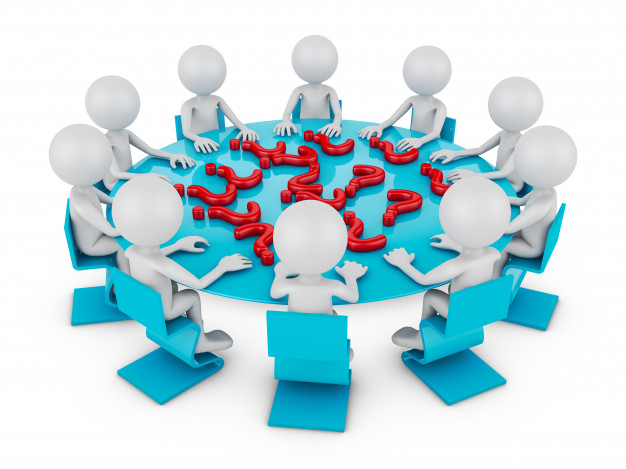 Ціна складається з таких компонентів, як: 

нормативні суспільно-необхідні витрати, тобто, собівартість 
норми прибутку
додатковий прибуток, що визначається співвідношенням попиту і пропозиції,  яке залежить від новизни товару 
якості товару
інших чинників
Фактори, що впливають на формування структури і рівня ціни
1. Зовнішні ( впливають на рівень попиту ):
стан попиту 
конкуренція на ринку 
економічні фактори: інфляція, процентні 
ставки, рівні доходів   
державні чинники: законодавчі заходи, 
які обмежують ціни на продукцію     


                                                      


2. Внутрішні ( надають вплив на прибуток ):
маркетингові цілі компанії               
стратегія комплексу маркетингу              
Витрати, що визначають 
мінімальну ціну (постійні,  які не залежать від обсягу виробництва, і змінні, що залежать від нього )             
стадії життєвого циклу товару;               
політика постачальників і посередників
Ціноутворення. Методи ціноутворення: визначення, класифікація.
На політику в галузі ціноутворення впливають конкуренти та їх можлива реакція на зміну цін на ринку
Вивчення цін конкурентів - важливий елемент діяльності 
в сфері ціноутворення
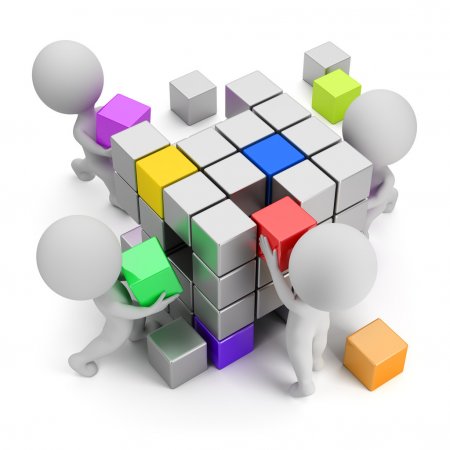 Методи ціноутворення:

метод, що базується на витратах виробництва 
         
метод доходу на капітал: ґрунтується на додаванні до витрат на одиницю продукції відсотка на вкладений капітал          
(перевага полягає в можливості враховувати плату за фінансові ресурси, залучені для виробництва 
й реалізації товару)   
        
визначення цін з орієнтацією на попит  
         
метод встановлення ціни на основі поточних цін: використовується на ринках чистої й олігополістичної конкуренції 

визначення кінцевої ціни
Оцінка ефективності господарської діяльності. Основні напрямки підвищення ефективності виробництва.
Підвищення ефективності джерел формування чистого грошового потоку в туристичному бізнесі характеризується збільшенням частки в ньому чистого прибутку від основної операційної діяльності, одержуваної за рахунок збільшення обсягів реалізації турпродукту і скорочення операційних витрат.Якщо прибуток збільшується за рахунок зростання цін або позареалізаційних операцій, то таке підвищення чистого грошового потоку вважається неефективним.
Підвищення ефективності діяльності передбачає здійснення комплексу заходів: 
прискорення науково-технічного та організаційного прогресу
вдосконалення структури виробництва
підвищення якості та конкурентоспроможності туристичного продукту й послуг
 різносторонній розвиток та вдосконалення зовнішньоекономічної діяльності
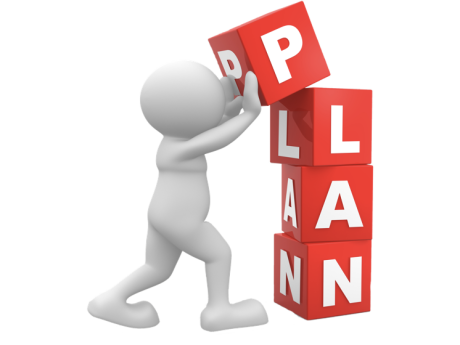 Контрольні питання:
Поняття витрат. Структура собівартості. 
Види калькуляцій. Розрахунок калькуляцій. 
Сутність поняття «прибуток». Види прибутку та методика їх розрахунку. 
Поняття рентабельності. Види рентабельності. 
Роль цін в управлінні підприємством туристичної галузі. Цінова політика підприємства. Фактори, що впливають на формування структури і рівня ціни. 
Ціноутворення. Методи ціноутворення: визначення, класифікація. 
Оцінка ефективності господарської діяльності. Основні напрямки підвищення ефективності виробництва